Chemistry 142Chapter 15: Chemical Equilibrium  - Review
Outline
Equilibrium
Equilibrium Expressions
Le Châtelier’s Principle
Decomposition of dinitrogen tetraoxide to nitrogen dioxide N2O4 (g)  2 NO2 (g)
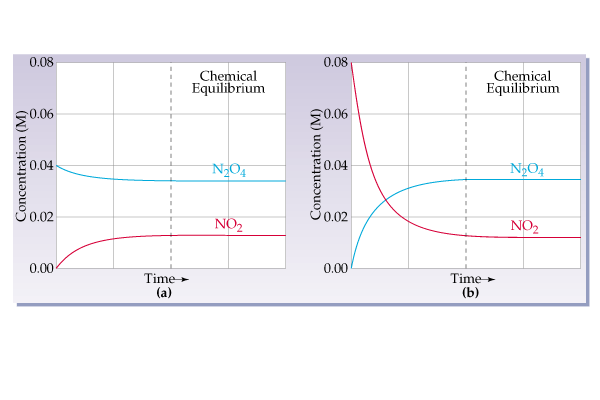 What is equilibrium?
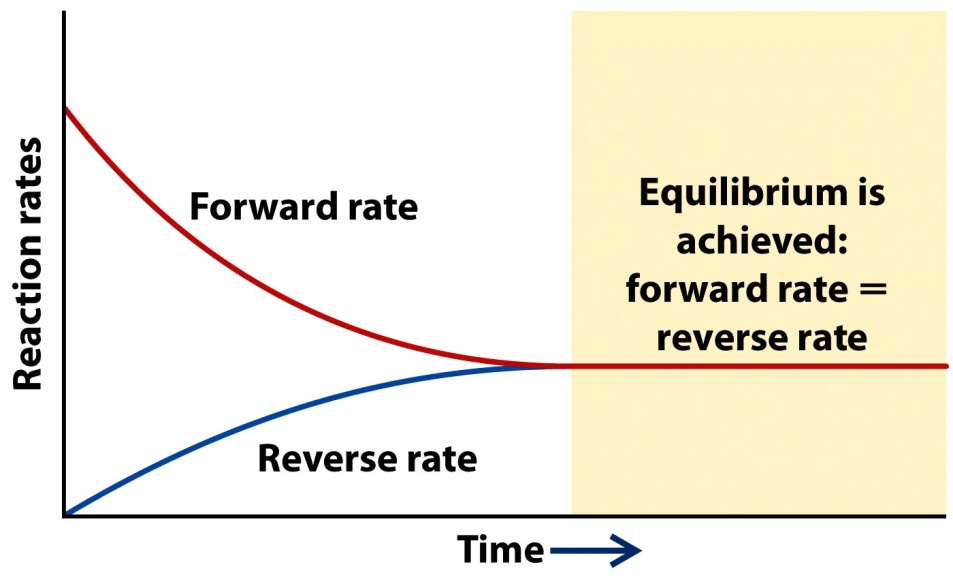 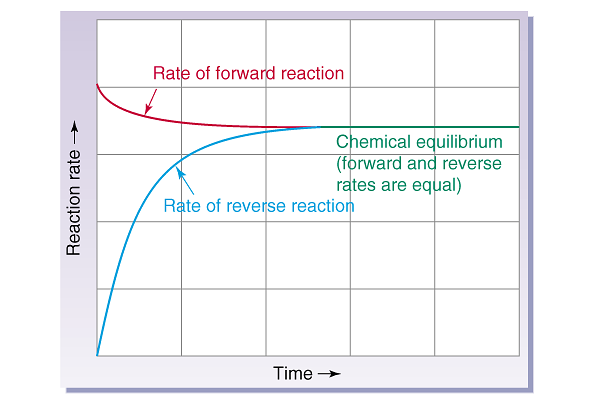 N2O4(g)  <==>  2 NO2(g)
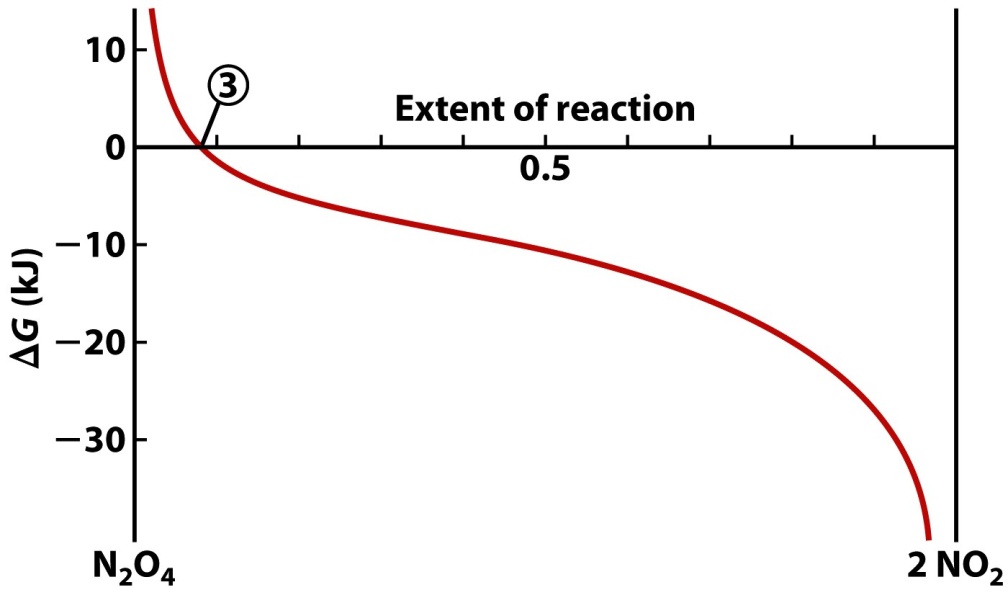 What effect do concentration changes have on equilibrium?
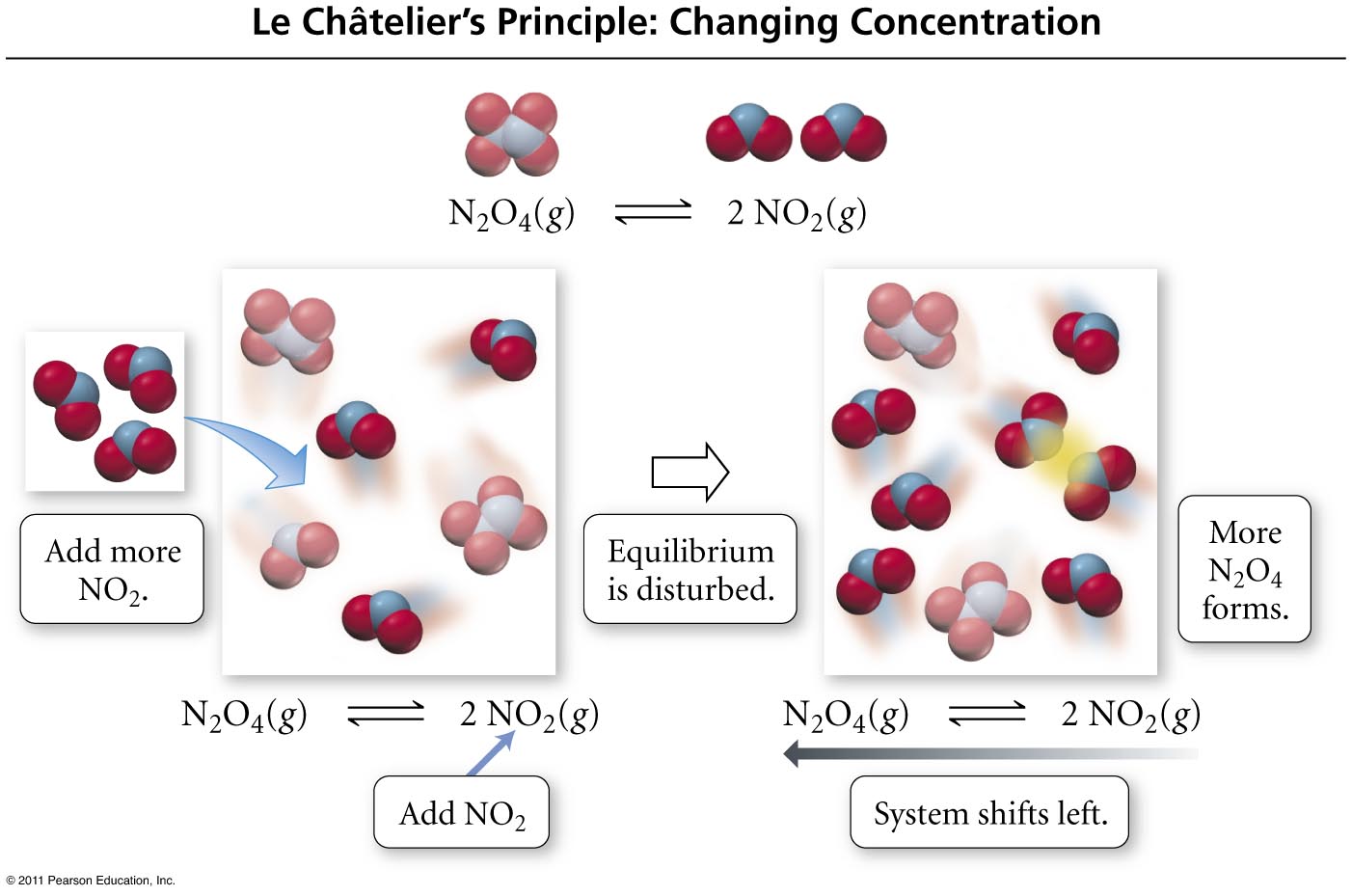 When NO2 is added, some of it combines to make more N2O4
6
Tro: Chemistry: A Molecular Approach, 2/e
What effect do concentration changes have on equilibrium?
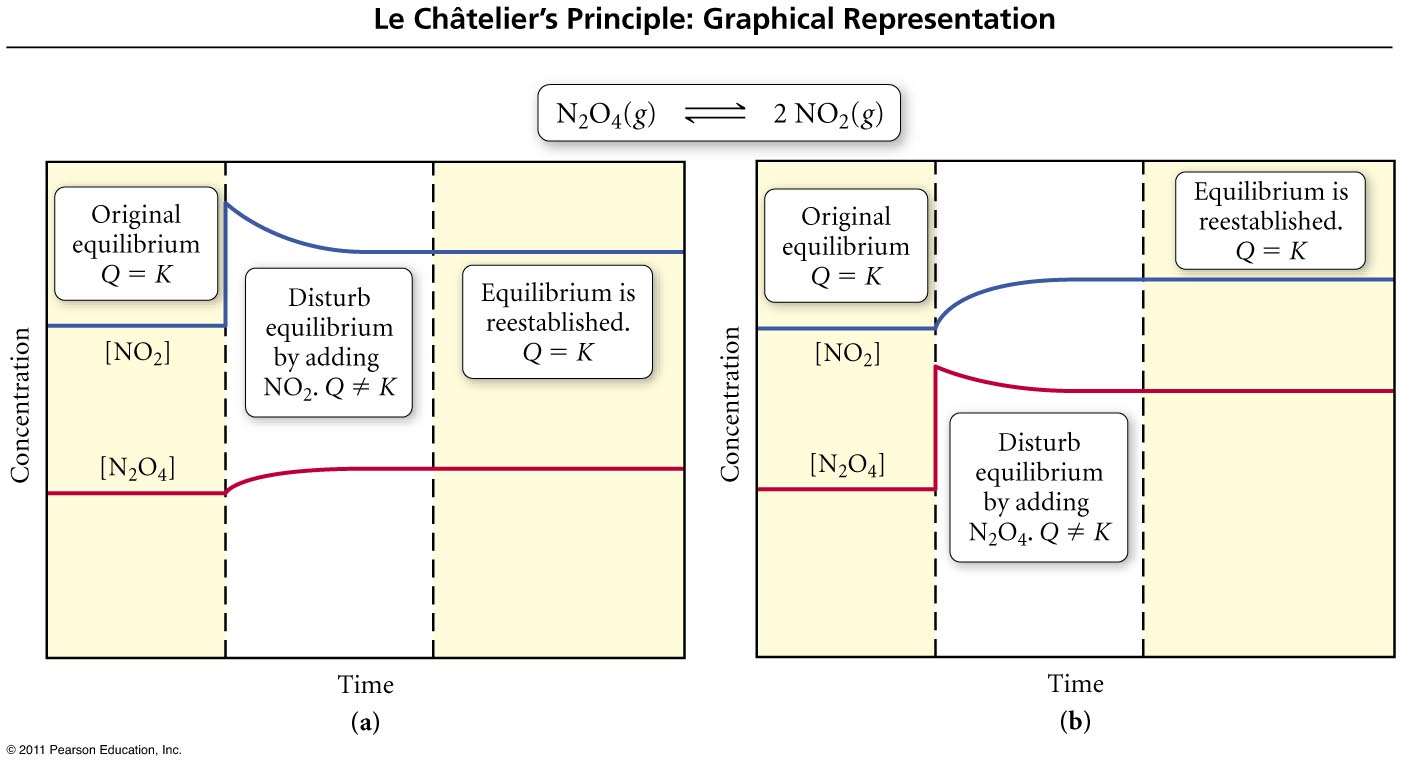 When N2O4 is added, some of it
decomposes to make more NO2
7
Tro: Chemistry: A Molecular Approach, 2/e
Initial and Equilibrium Concentrations forH2 (g) + I2 (g)  2HI (g) @ 445 °C
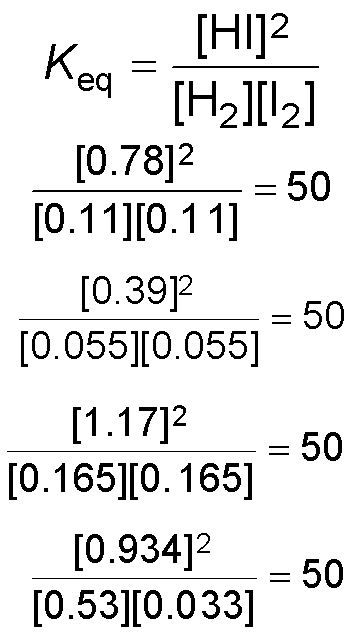 8
Tro: Chemistry: A Molecular Approach, 2/e
CaCO3 (s)          CaO (s) + CO2 (g)
PCO
PCO
2
2
does not depend on the amount of CaCO3 or CaO
How does the equilibrium constant change with different amounts of solid?
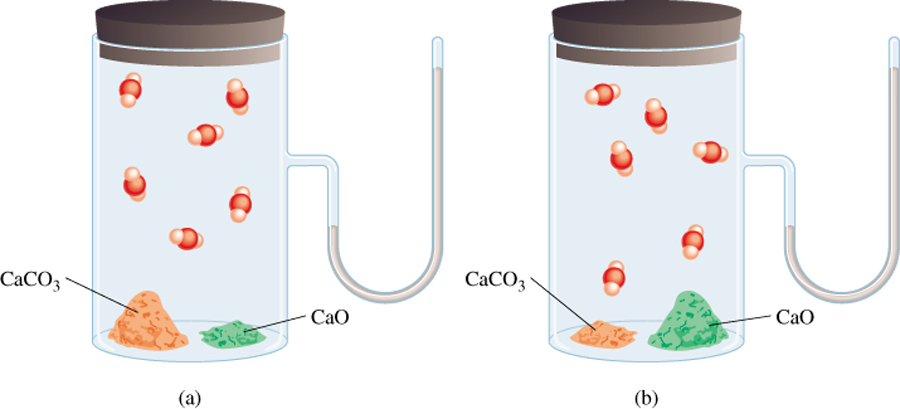 = Kp
14.2
What are some special types of equilibrium constants?
Water ionization, Kw
2 H2O (l)  H3O+ (aq) + OH- (aq)  
Kw = [H3O+][OH-]
Solubility constant, Ksp
Ca(OH)2 (s)  Ca2+ (aq) + 2 OH- (aq)  
Ksp = [Ca+2][OH-]2
Acid ionization, Ka
HCN (aq) + H2O (l)  H3O+ (aq) + CN- (aq)  
Ka= [H3O+][CN-]/[HCN]
Base ionization, Kb
NH3 (aq) + H2O (l)  NH4+ (aq) + OH- (aq)  
Kb=[NH4+][OH-]/[NH3]
What does Kc tell us about the concentrations of reactants and products at equilibrium?
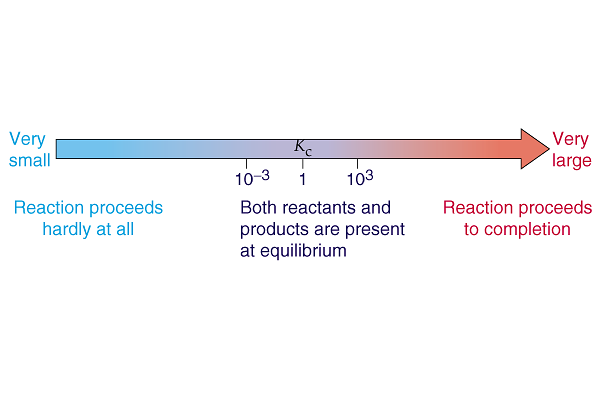 How do Q and K compare?
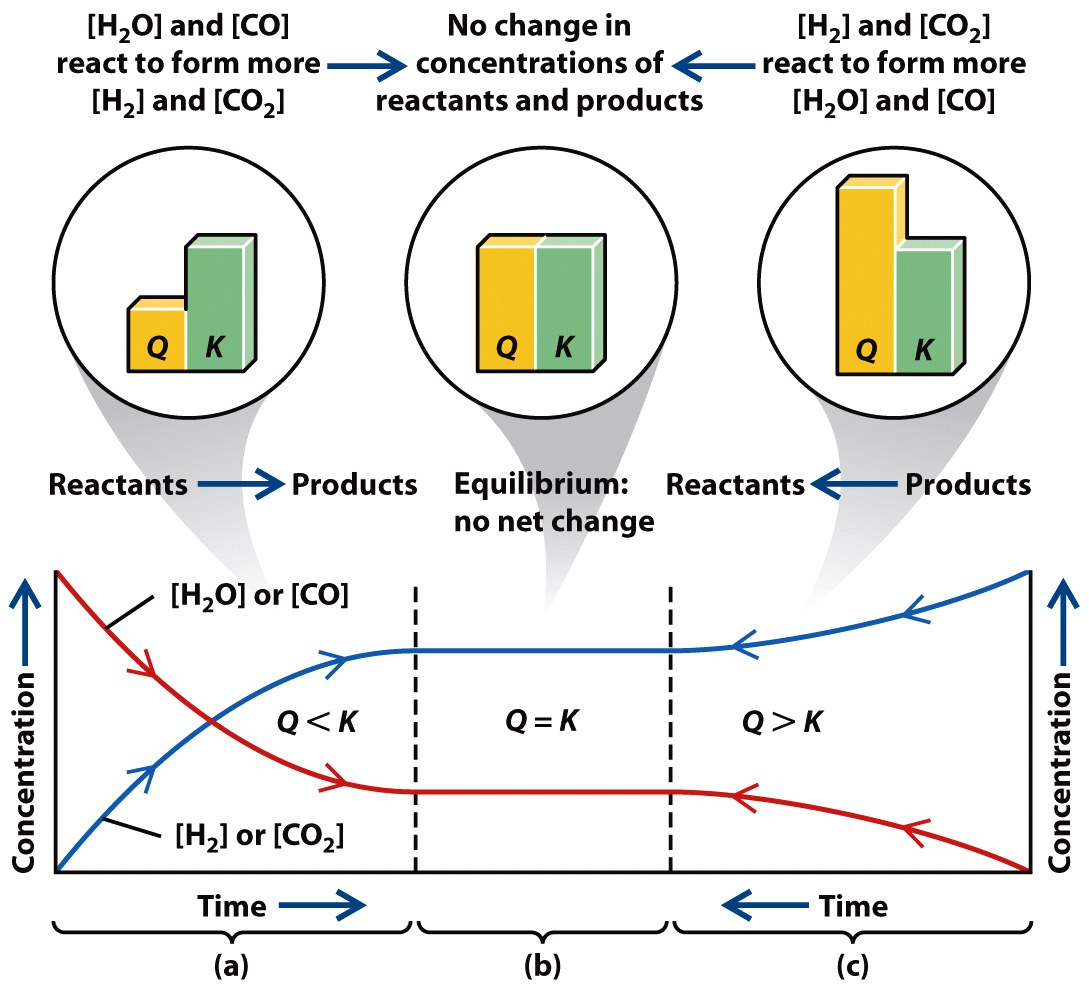 Q is a K expression with non-equilibrium concentration values.
What do Q, and K tell us about the direction of reaction?
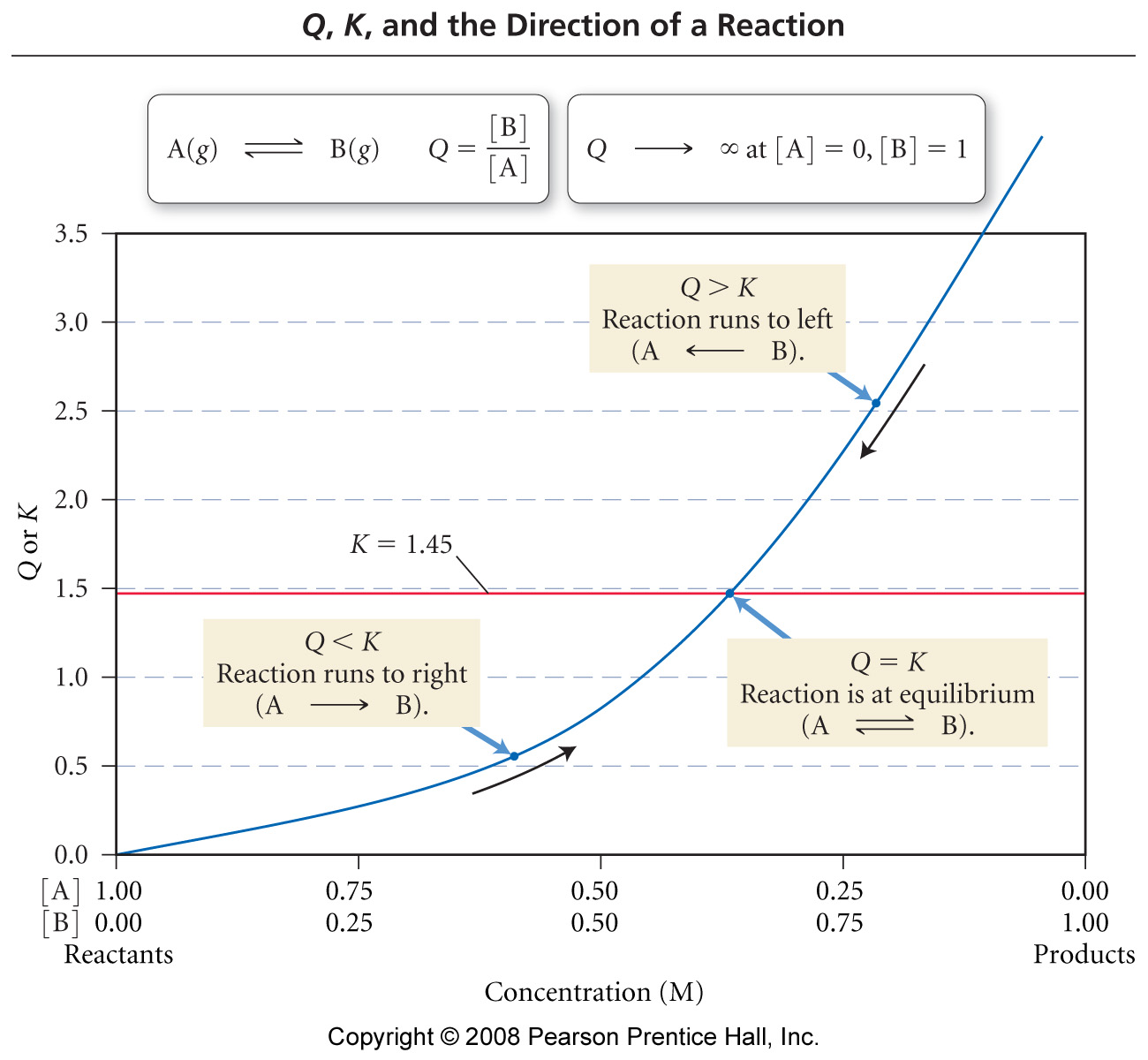 14
Chemical Equilibrium Review Example – Equilibrium Problems
Suppose that 1.50 mol phosphorus pentachloride gas is placed in a reaction vessel of volume 500 mL and allowed to reach equilibrium with its decomposition products phosphorus trichloride and chlorine gases at 250 ˚C, when Kc is 1.80 M.  What is the composition of the equilibrium mixture?
Chemical Equilibrium Review Example – Equilibrium Problems
Under certain conditions, nitrogen and oxygen gases react to form dinitrogen monoxide.  Suppose that a mixture of 0.0482 M nitrogen and 0.0933 M oxygen gases are in a 10.0 L reaction vessel and allowed to form dinitrogen monoxide at a temperature for which Kc is 2.0 x 10-37 M-1 .  What will the composition of the equilibrium mixture be?
Examples – Successive Approximation
An evacuated flask is filled with sufficient hydrogen and iodine gases so that the concentration of each gas is 0.620 M. It is then heated to 298 K. What is the concentration gas when equilibrium is established? Given:      
H2 (g) + I2 (g)  2 HI (g)  Kc = 794 at 298 K
Chemical Equilibrium Review Example – Successive Approximation
What are the equilibrium concentrations of a  0.20 M lactic acid, CH3CH(OH)COOH, solution. Ka = 8.4 x 10-4
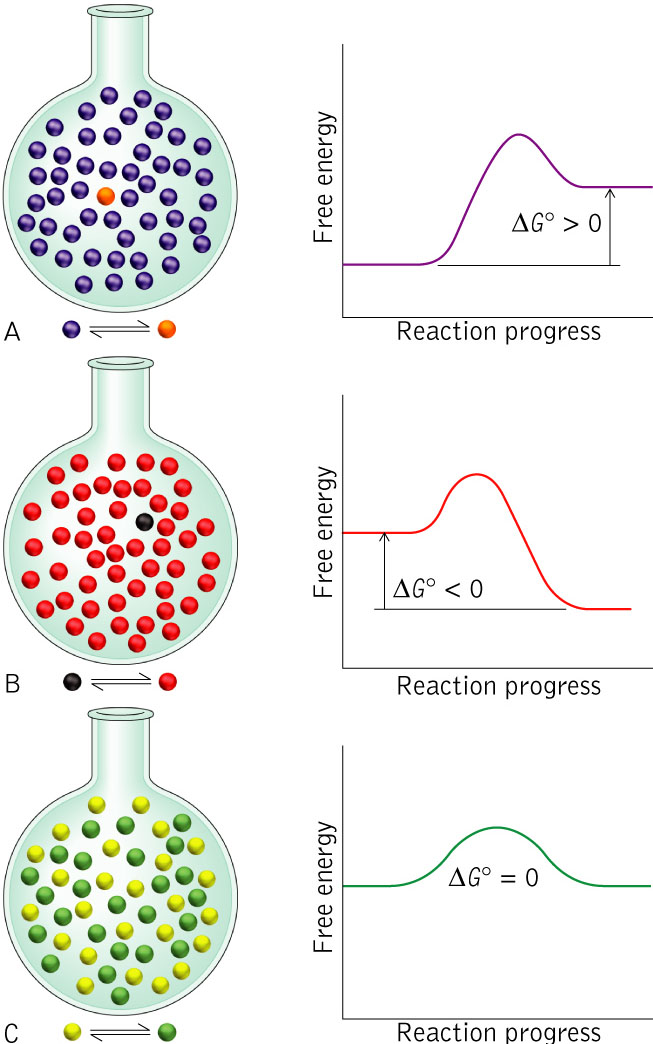 K < 1
Relationship Between K and G
K > 1
K = 1
Which direction will the reaction shift with changing pressure?N2 (g) + 3 H2 (g)  2 NH3 (g)
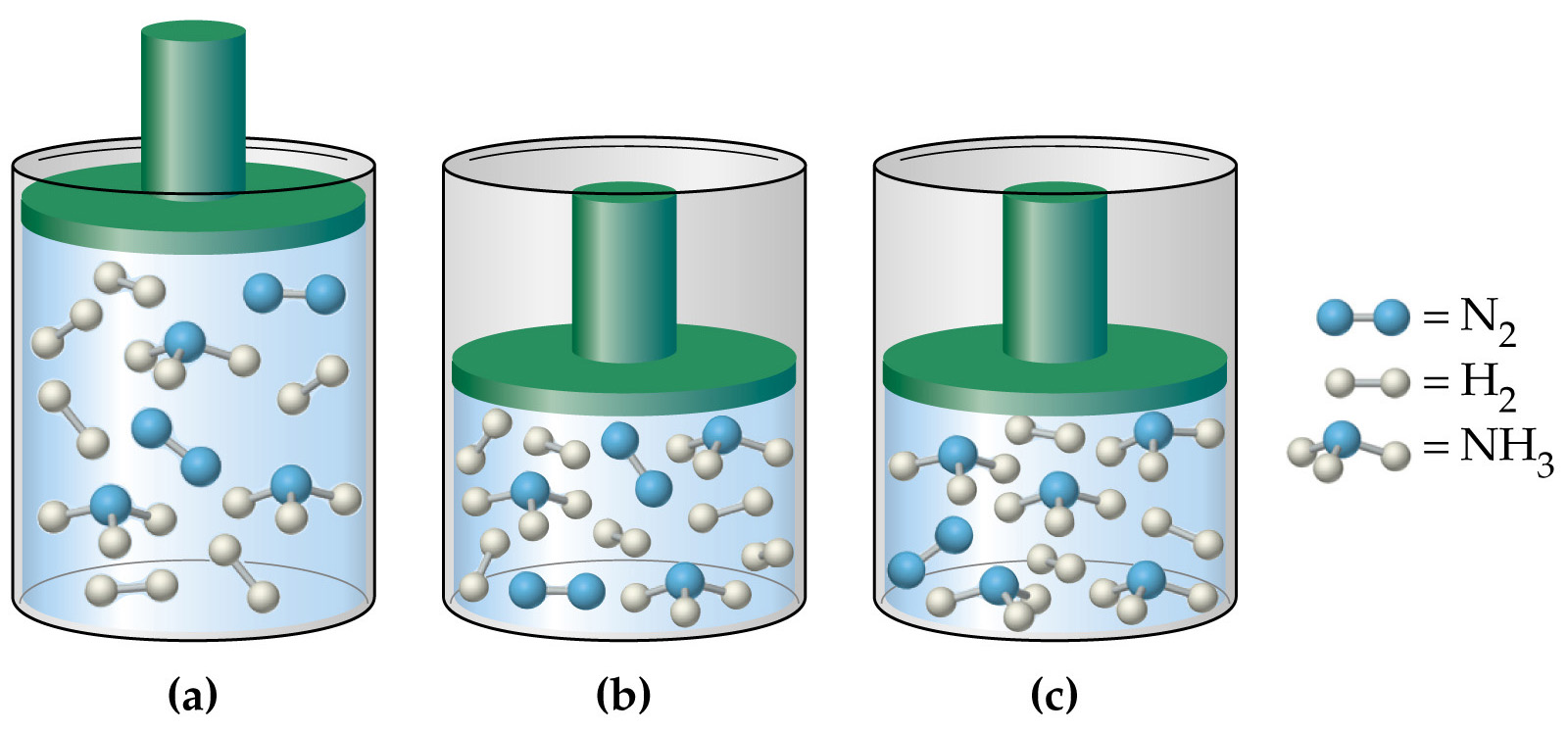 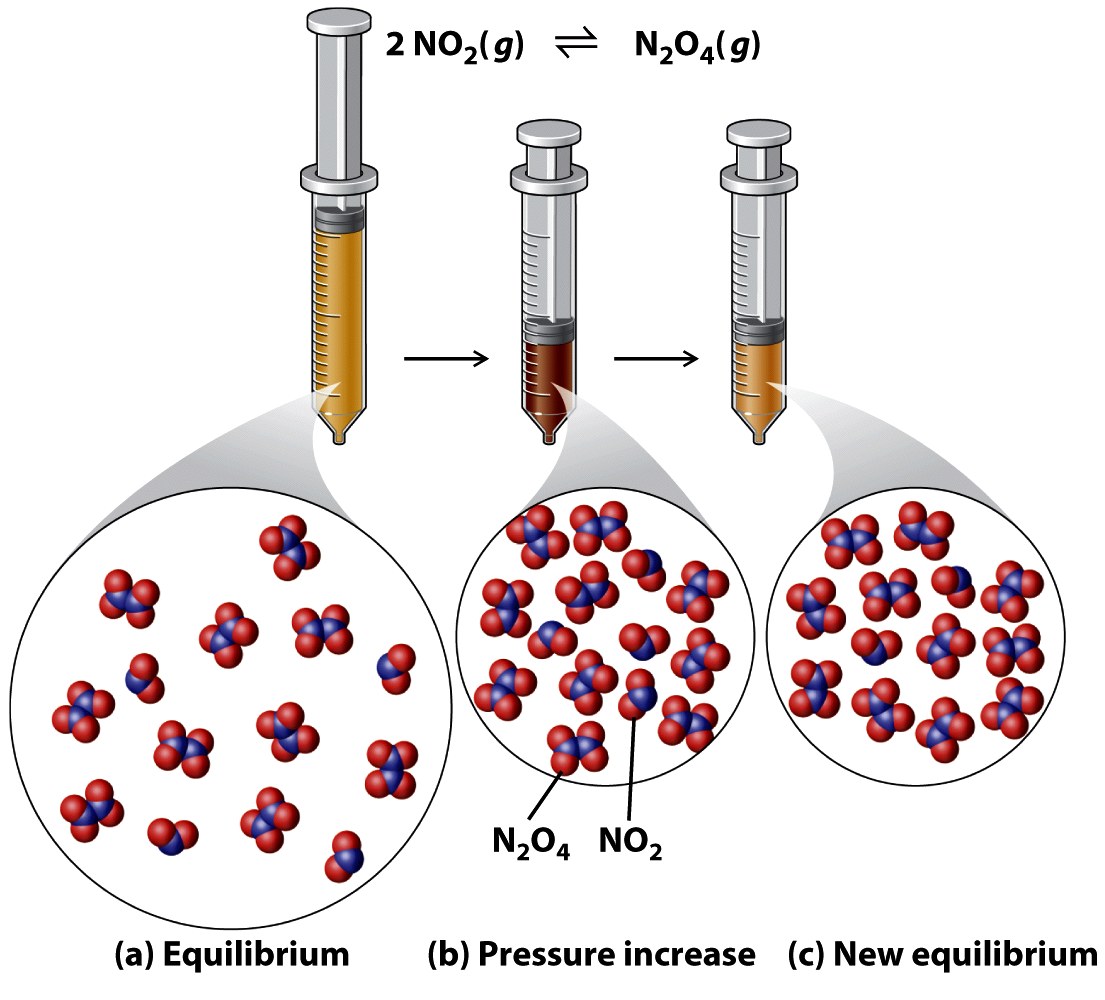 How does a volume change for a gas phase reaction effect equilibrium?
How does temperature affect Kc for exothermic reactions?
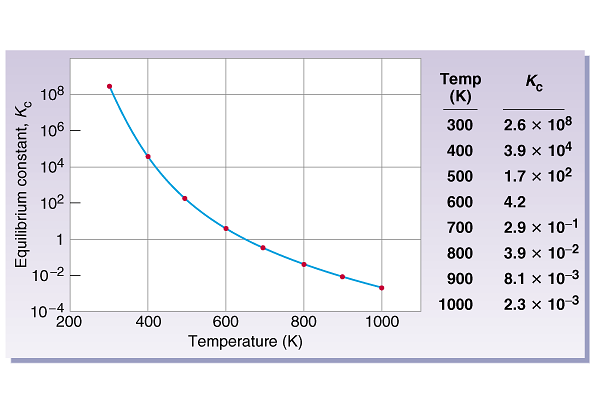 Le Châtelier’s Principle
How do changes in temperature affect K?
Change
Exothermic Rx
Endothermic Rx
Increase temperature
K decreases
K increases
Decrease temperature
K increases
K decreases
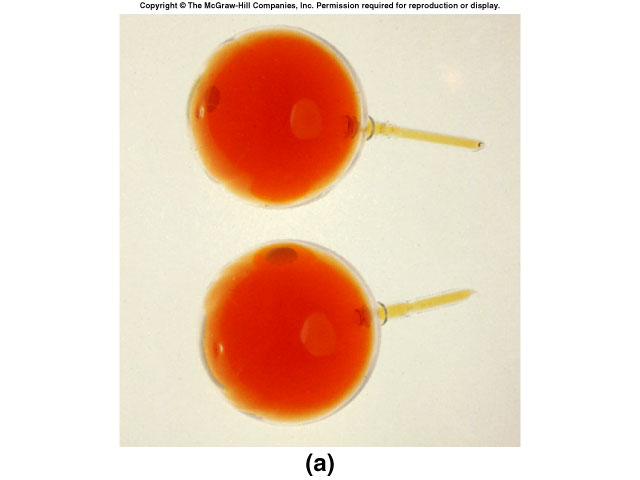 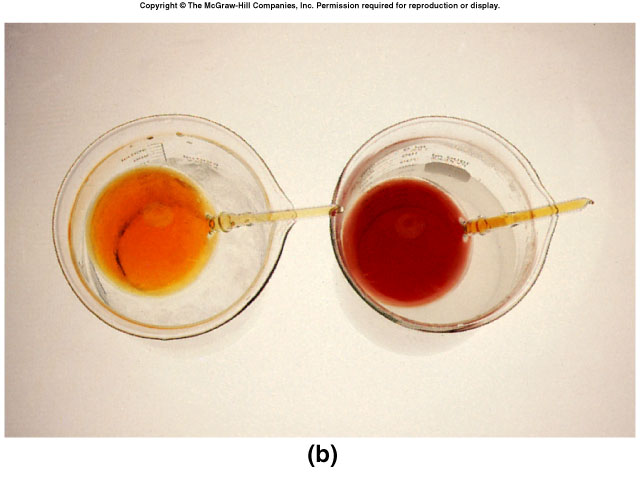 hotter
colder
14.5
What does a catalyst do?
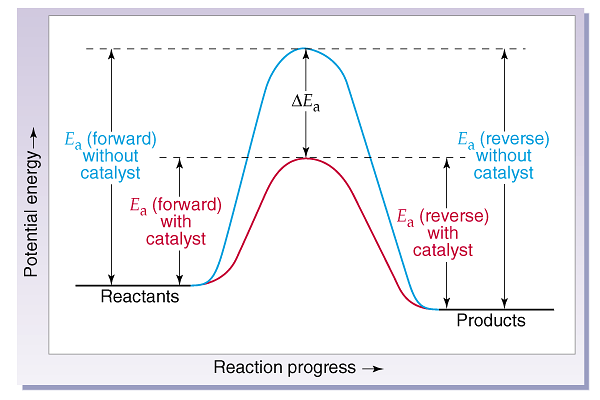 Change Equilibrium
 Constant
Le Châtelier’s Principle
Change
Shift Equilibrium
Concentration
yes
no
Pressure
yes
no
Volume
yes
no
Temperature
yes
yes
Catalyst
no
no
14.5